Руководитель команды Герасиков Д.Д.
Осенняя поляна 2010-2011г.
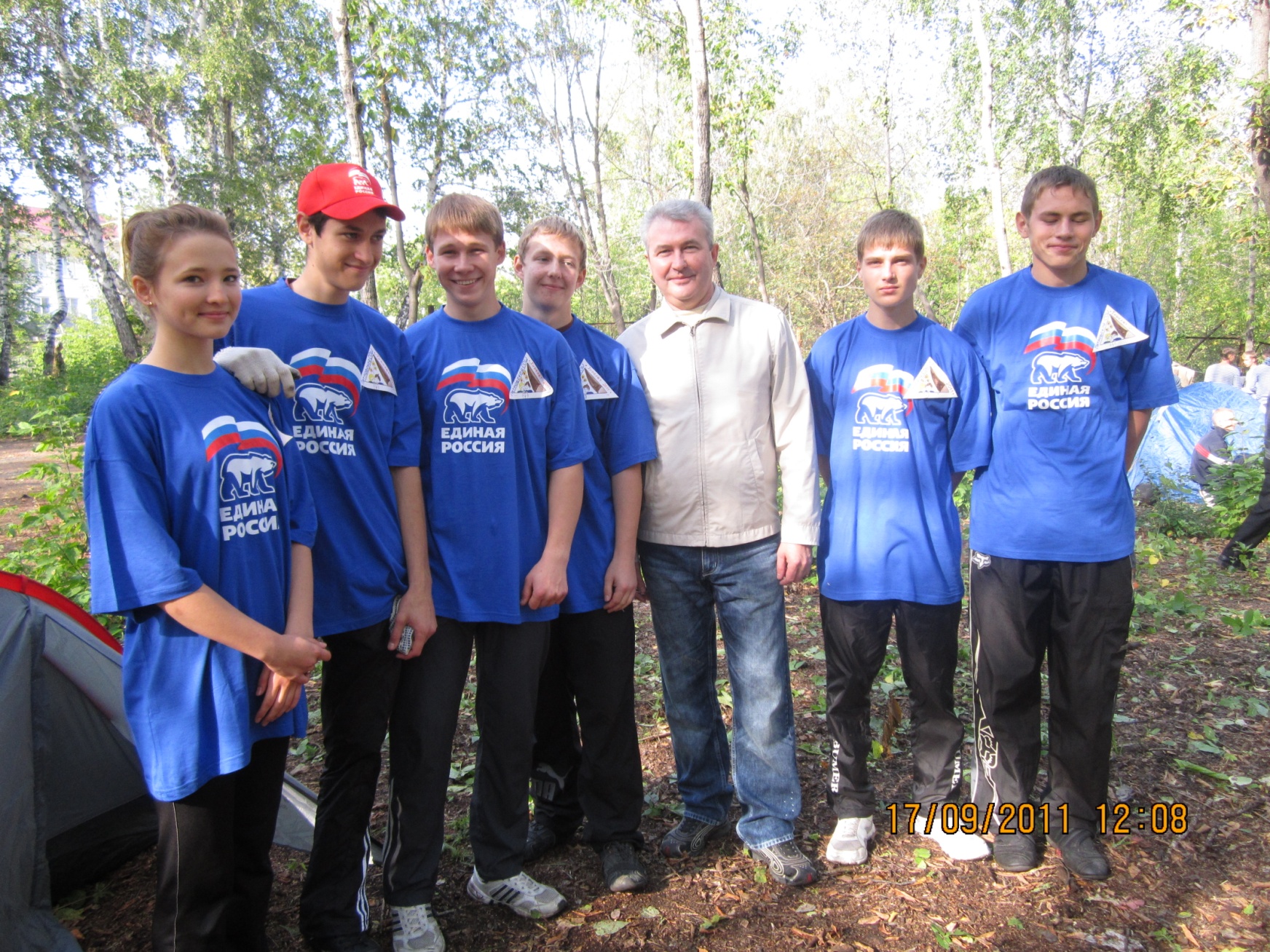 Фото на память
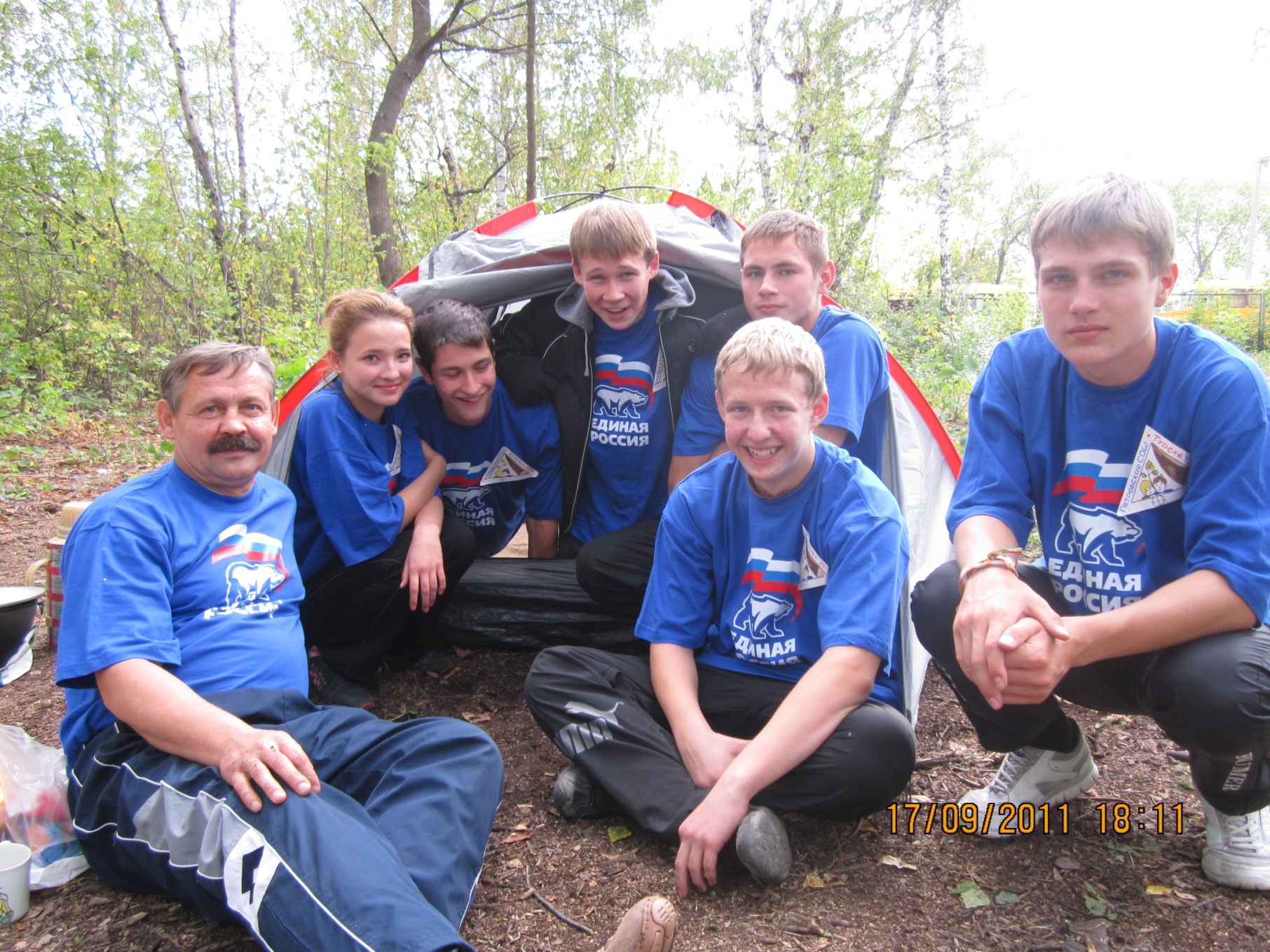 Обучтройство территории
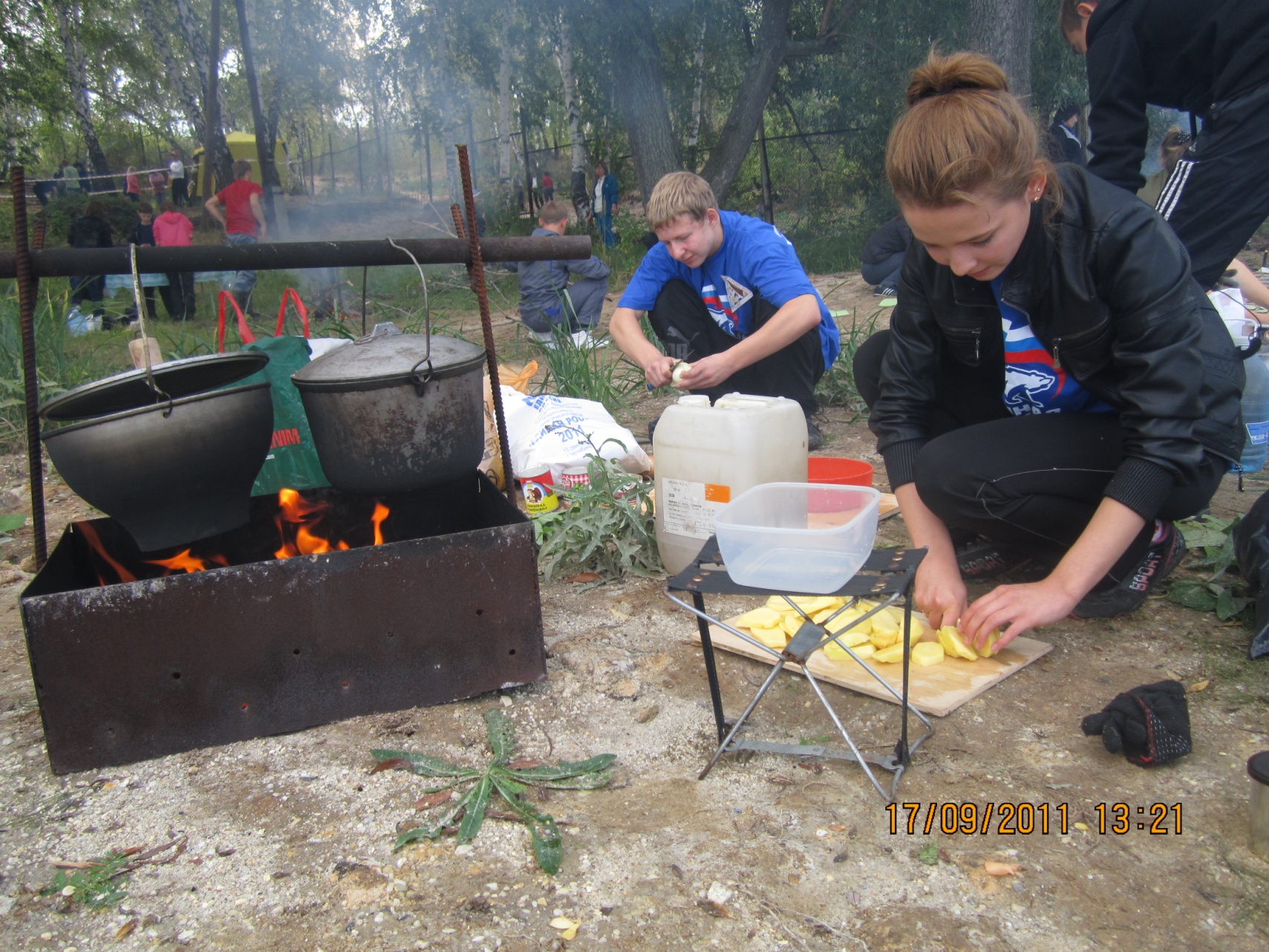 Конкурс  поварского искусства
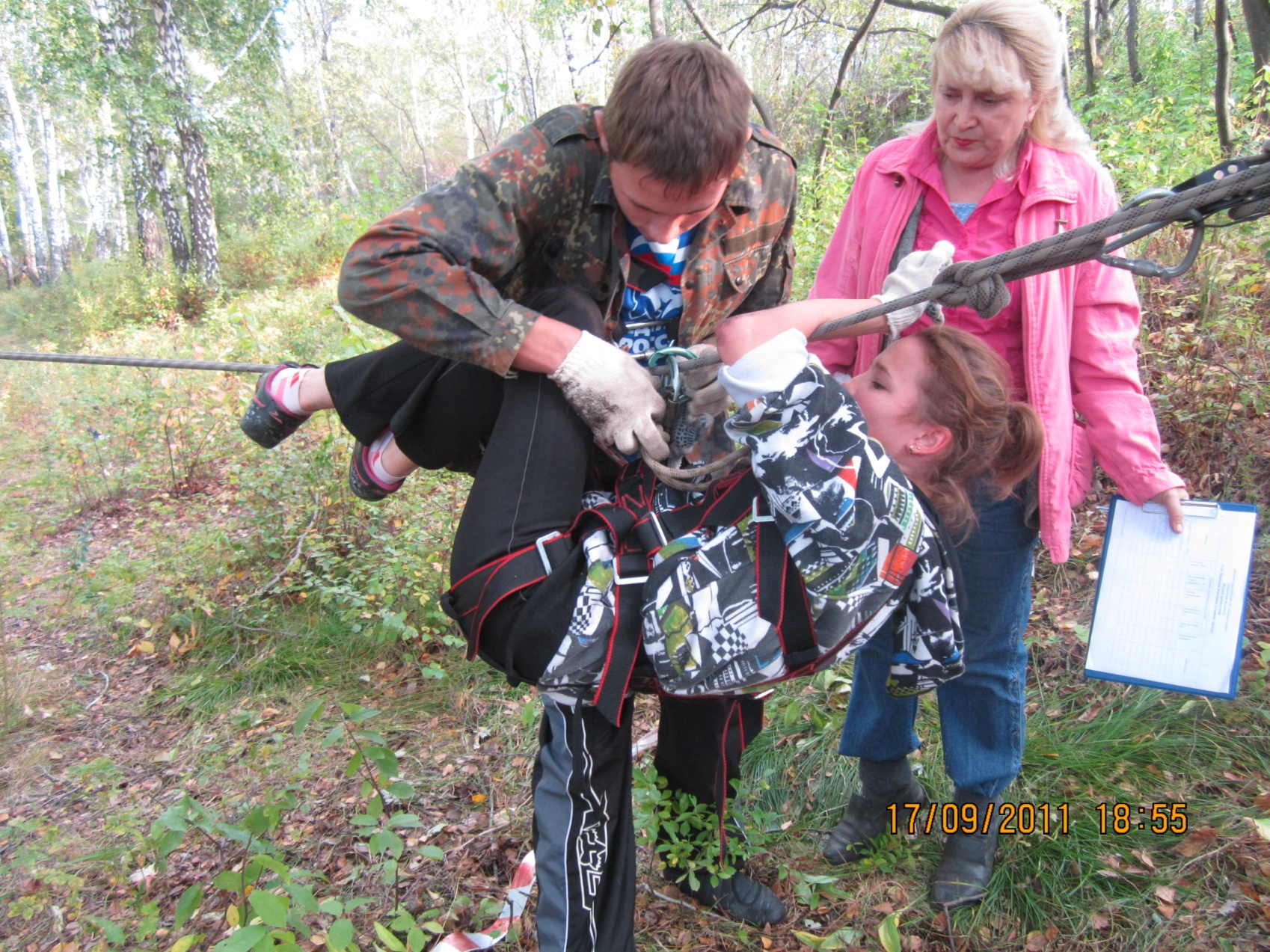 Взаимовыручка на этапе
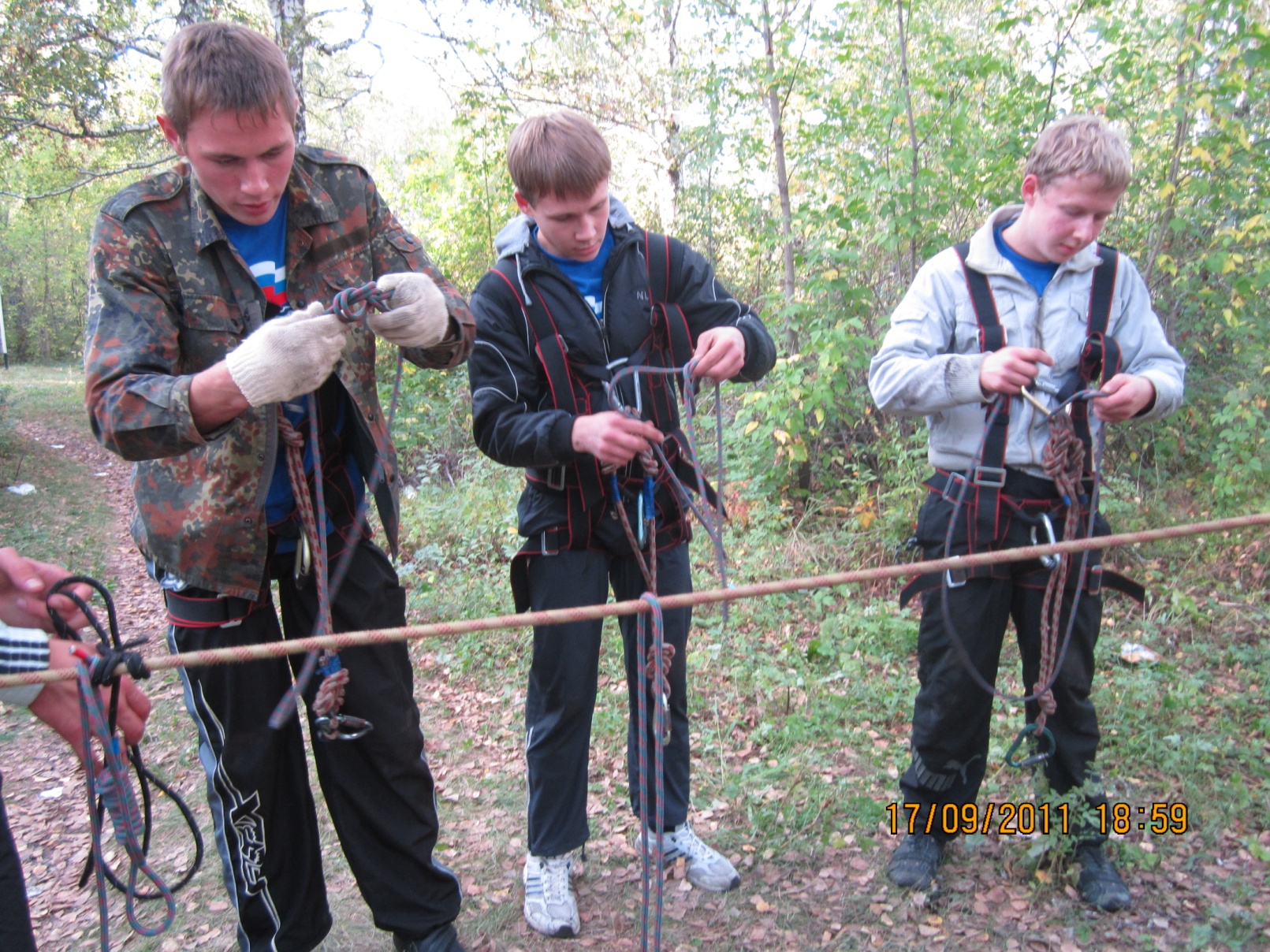 Вязание узлов
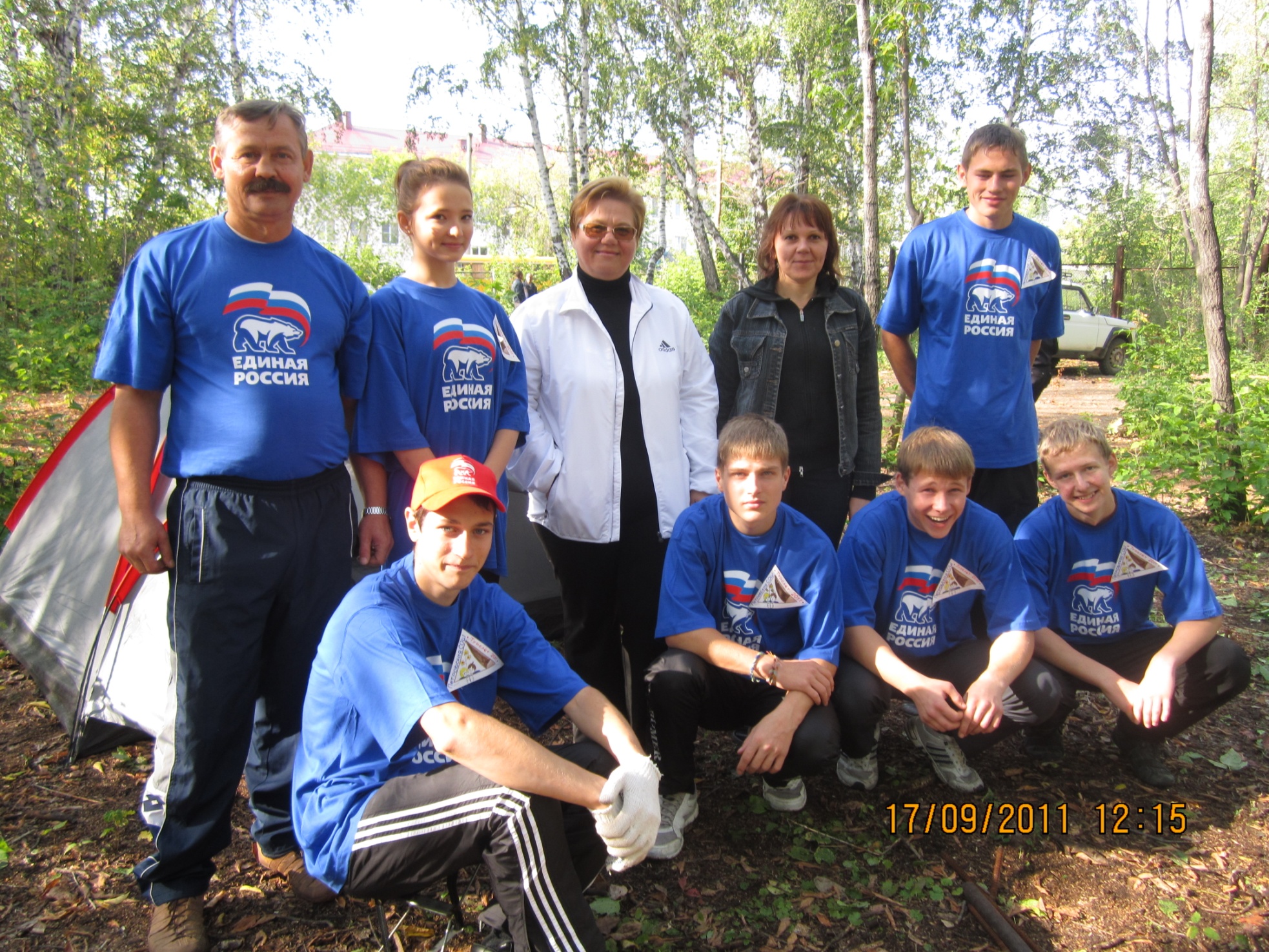